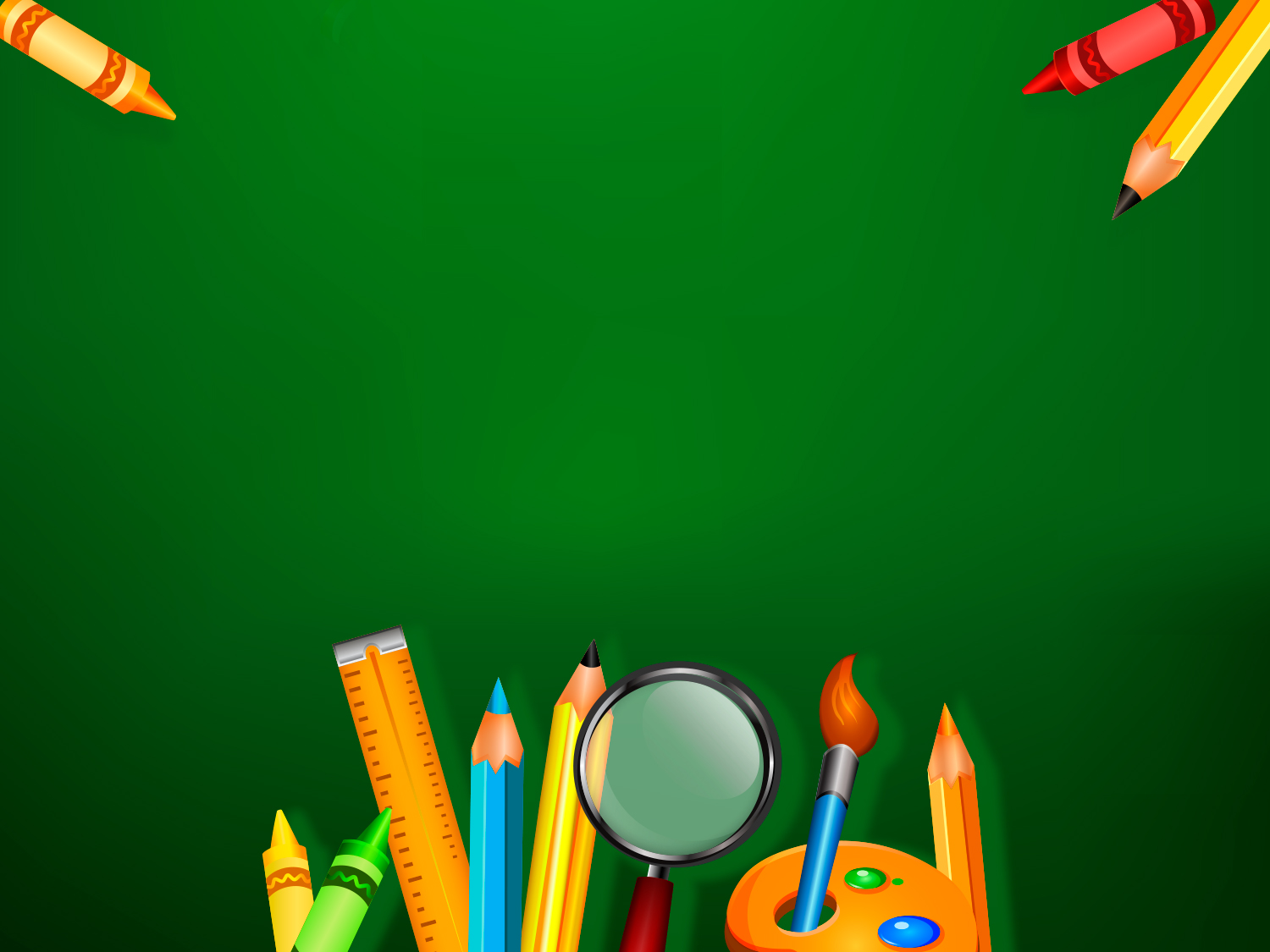 Вспоминай, повторяй, ничего не забывай!
1
Слова – предметы – 
Кто? Что?
2
Слова – признаки – Какой? Какая?
Слова – действия –
 что делает?
3
Задание №1Распредели слова на три группы:
Задание №1
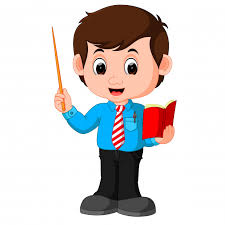 Задание №2                  Дополни и запиши предложения:                     
                       
                        Заяц  прыгает, а  ласточка                               ________________
                                                        
                                        
                     
                        Червяк ползет, а    рыба                                  _________________


                          Лошадь  ржёт, а   корова                                _________________


                        Собака  лает, а     соловей                               ________________



                       
                       Голубь  воркует, а   кукушка                               _______________
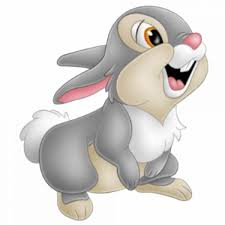 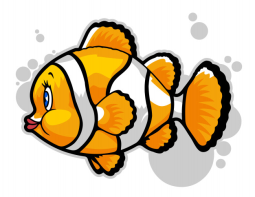 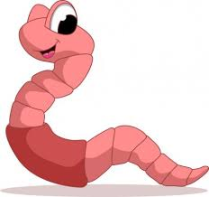 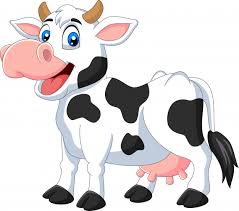 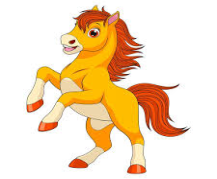 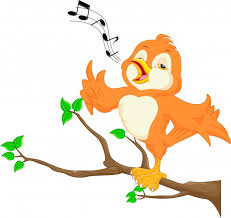 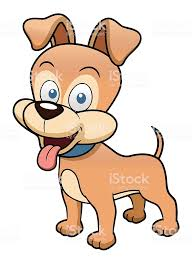 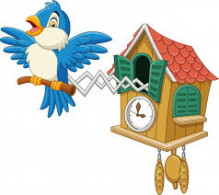 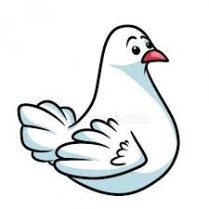 КАНИКУЛЫ      https://slovar.cc/rus/ushakov/404768.html
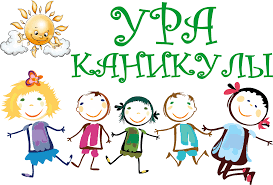 Проговори и запомни слова:
Демалыс
Каникулы 
 Нolidays
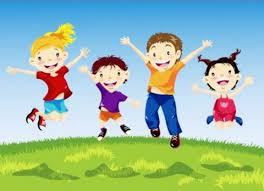 Что читать летом?
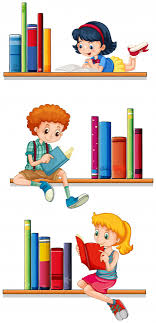 Сказки народов мира
Стихи М.Алимбаева, А. Дуйсенбиева, К.Идрисова, 
С. Михалкова,
К. Чуковского.
Пословицы и поговорки о Родине, дружбе, семье
Выучи стихотворение:
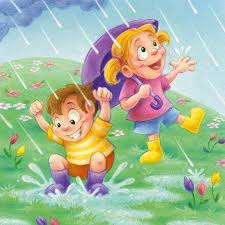 Радуемся маю
Прямо через речку, прямо через рожь
К нам в аул шагает длинноногий дождь.
Не страшна нам молния и не страшен гром,
Мы с тобой по лужам мчимся босиком
                           У.Турманжанов